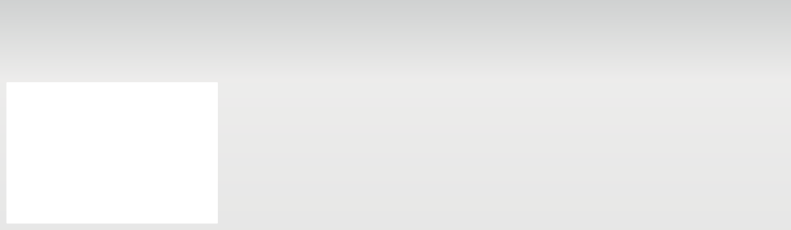 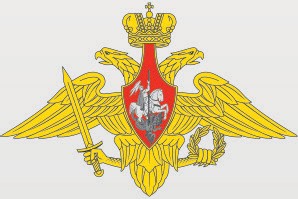 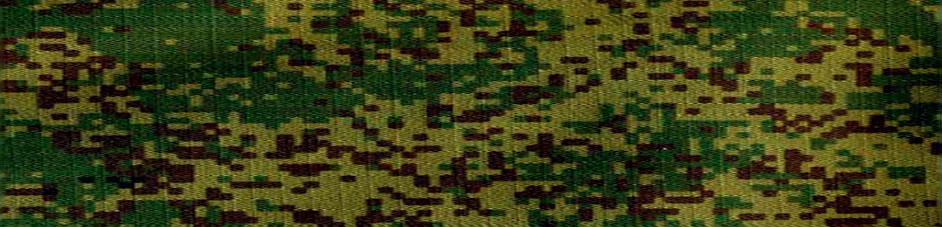 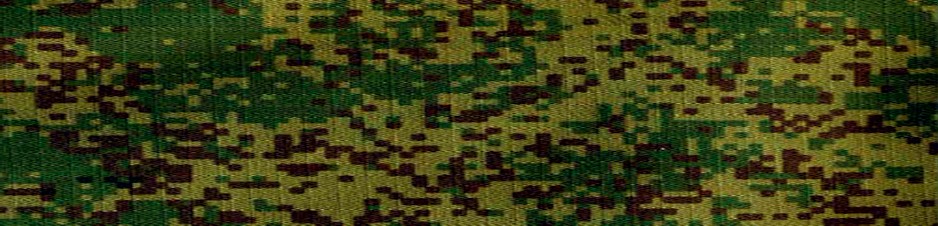 ДОПОЛНИТЕЛЬНЫЕ ЛЬГОТЫ
ДЛЯ УЧАСТНИКОВ СПЕЦИАЛЬНОЙ  ВОЕННОЙ ОПЕРАЦИИ
МИНИСТЕРСТВО ОБОРОНЫ
СОЦИАЛЬНЫЕЛЬГОТЫ И ГАРАНТИИ
РОССИЙСКОЙ ФЕДЕРАЦИИ
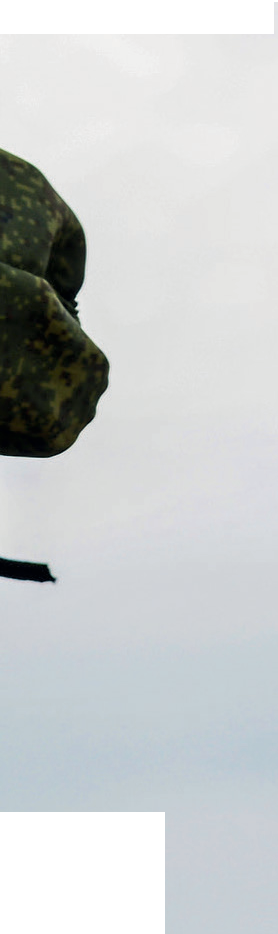 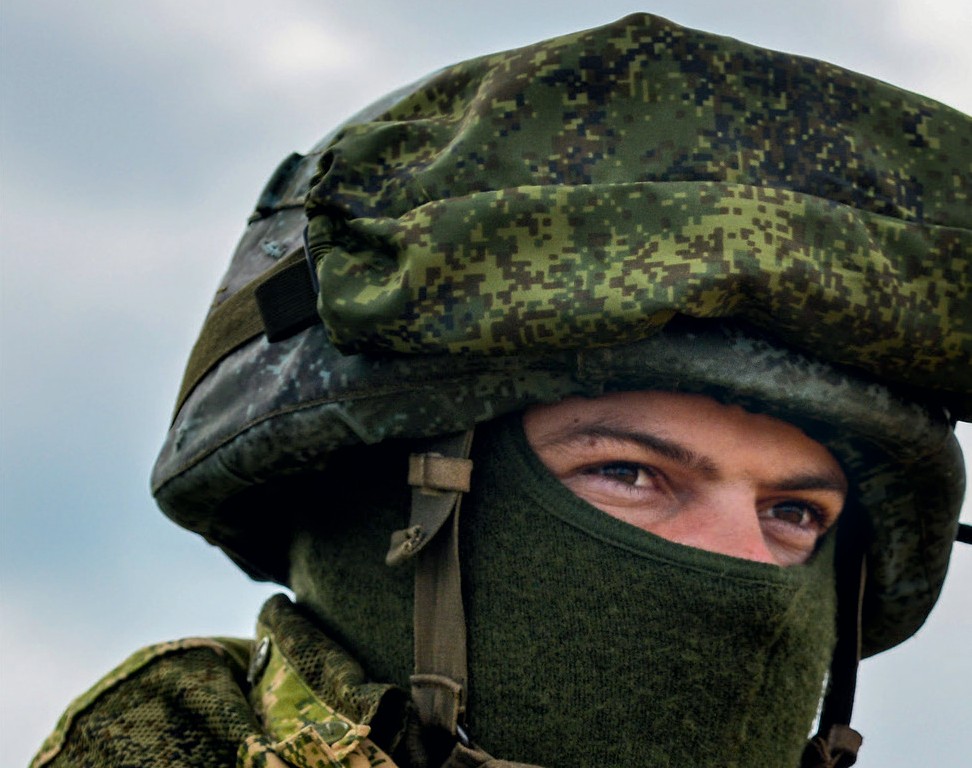 статус ветерана боевых действий
и соответствующие льготы
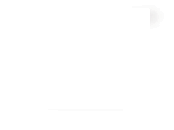 обственное жилье за счет  Минобороны России через  накопительно-ипотечную систему
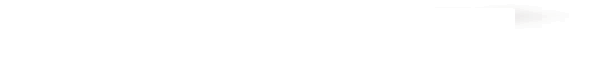 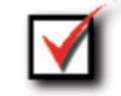 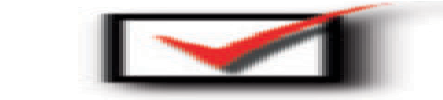 с
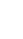 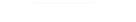 кредитные и налоговые каникулы
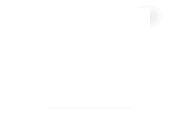 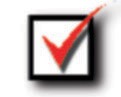 лужебное жилье или  омпенсация за найм жилья
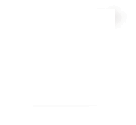 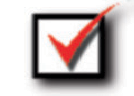 с
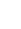 к
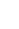 бюджетные места для обучения
детей в вузах
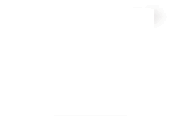 бесплатное обследование,  лечение и реабилитация в военно-  медицинских учреждениях
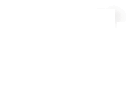 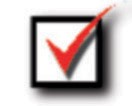 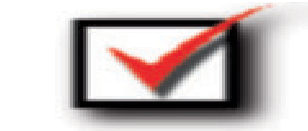 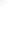 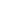 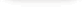 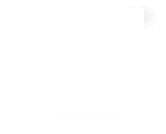 бесплатный отдых детей в летних
оздоровительных лагерях
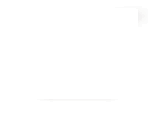 бесплатное обеспечение
лекарственными препаратами
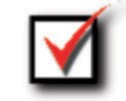 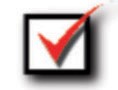 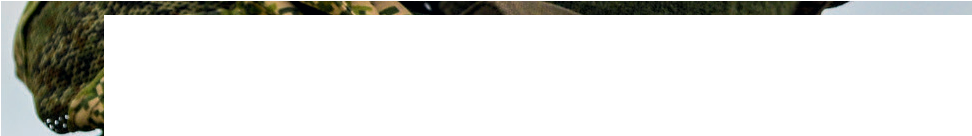 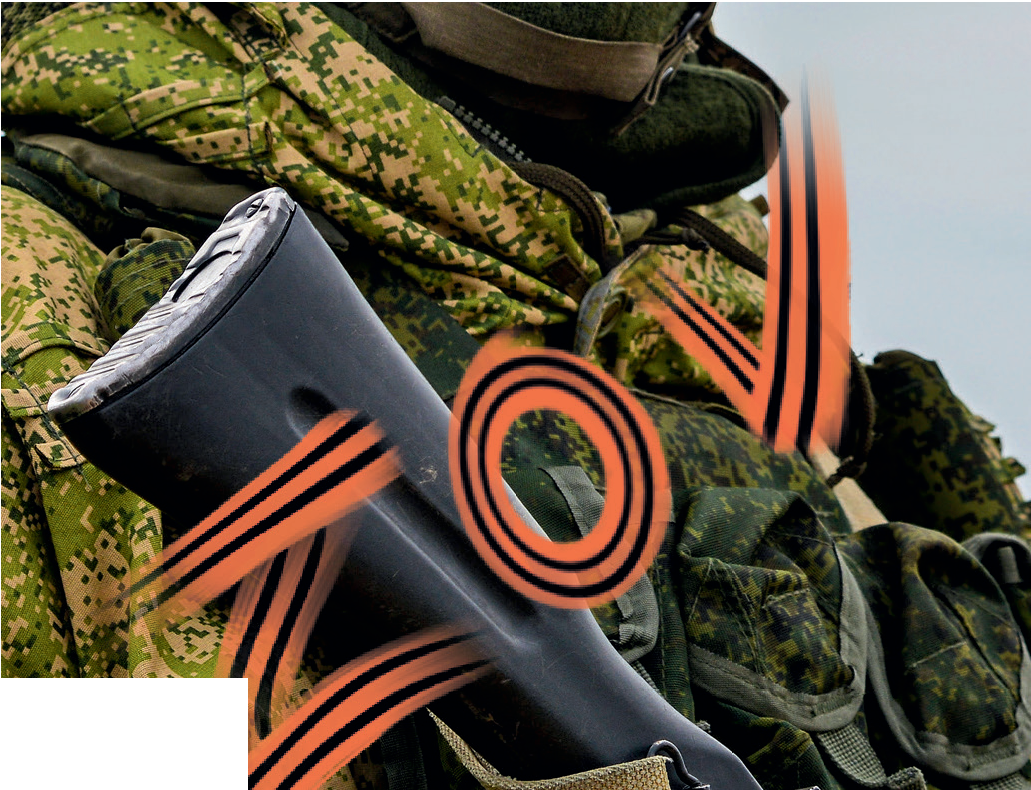 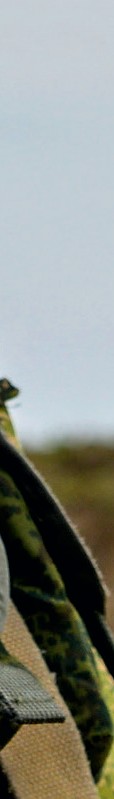 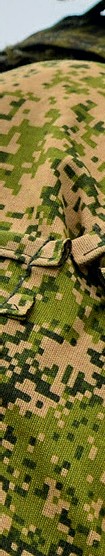 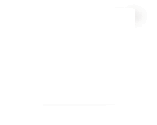 обеспечение вещевым
имуществом и обмундированием
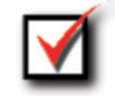 страховые выплаты при ранении  травме) и гибели
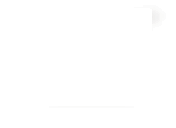 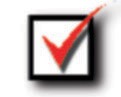 (
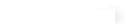 есплатное трехразовое питание
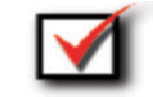 б
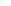 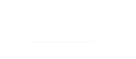 социальная программа  реабилитации и адаптации  (трудоустройство
и предоставление жилья)
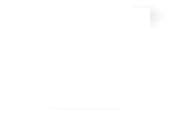 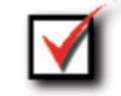 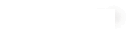 вухнедельный оплачиваемый
отпуск не реже 1 раза в 6 месяцев
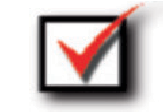 д
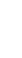 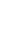 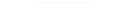 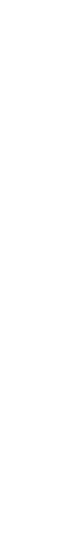 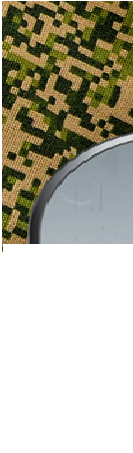 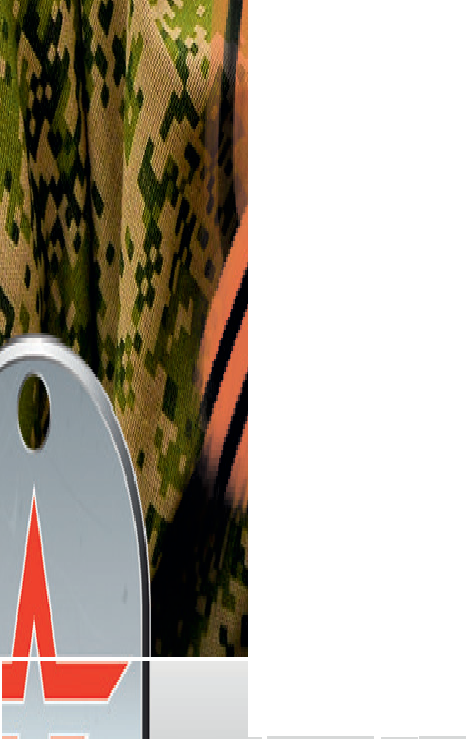 трахование жизни и здоровья  за счет федерального бюджета
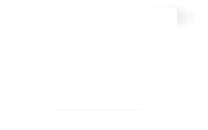 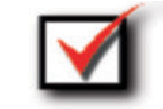 с
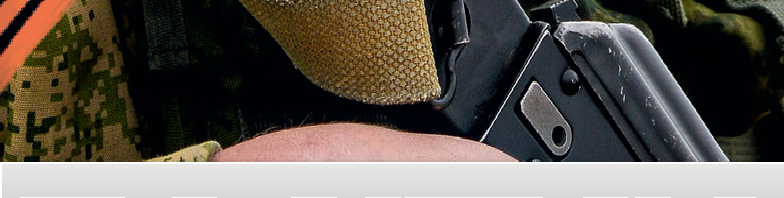 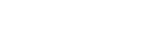 дополнительные
льготы и гарантии субъектов
Российской Федерации
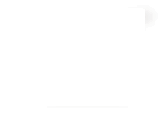 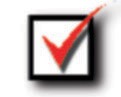 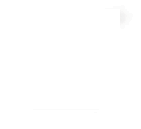 раво на пенсию после 20 лет  службы
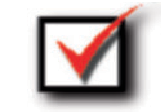 п
СЛУЖБА ПО КОНТРАКТУ  В ВООРУЖЕННЫХ СИЛАХ
contract.mil.ru
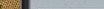 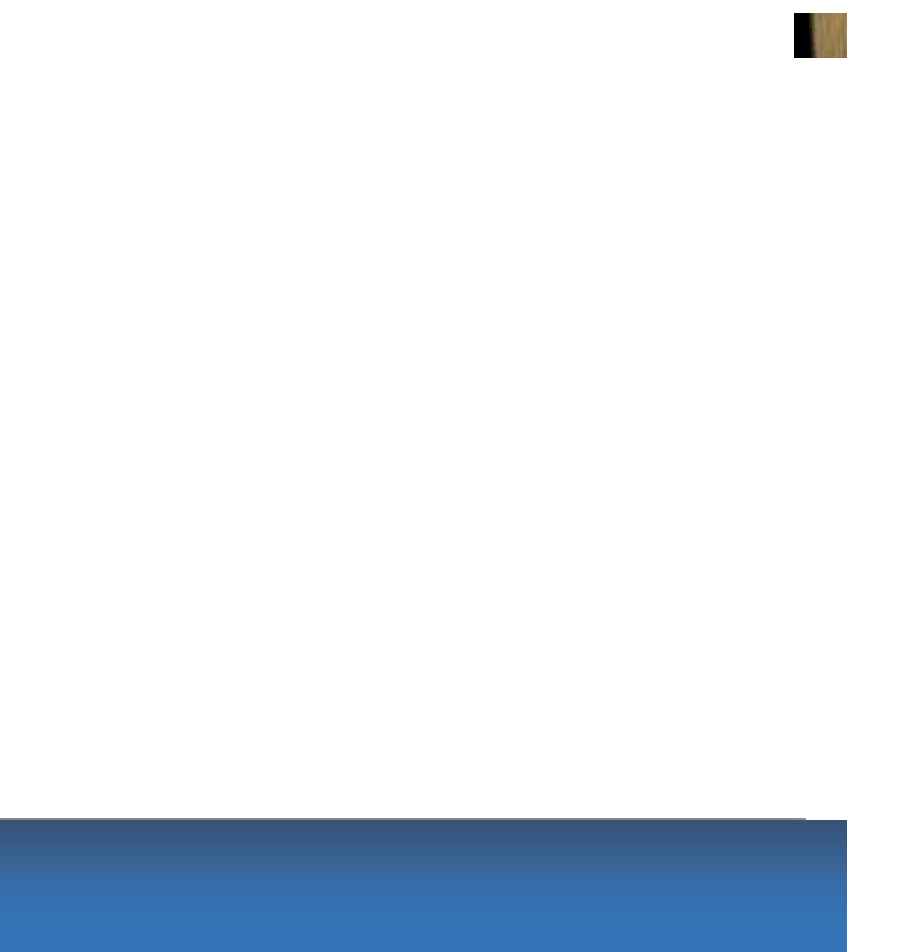 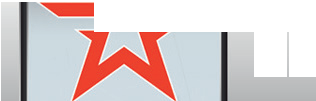 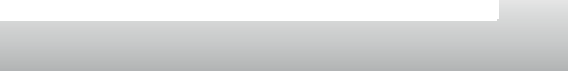 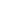 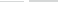 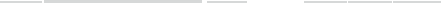 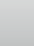 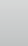 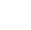 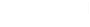 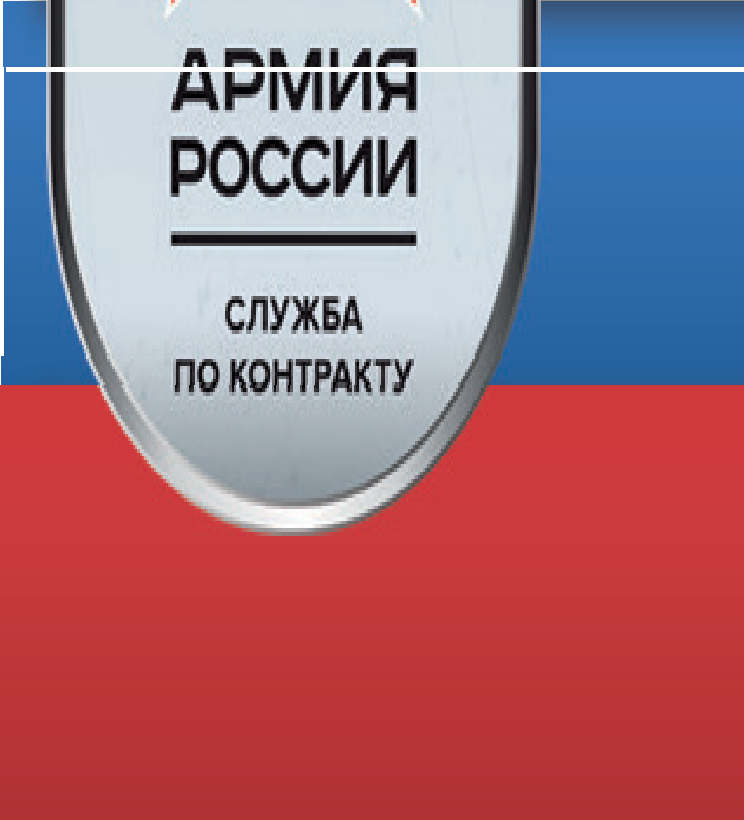 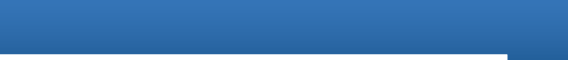 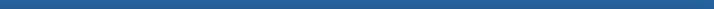 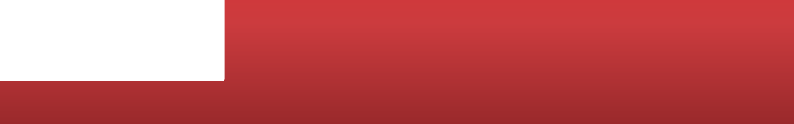 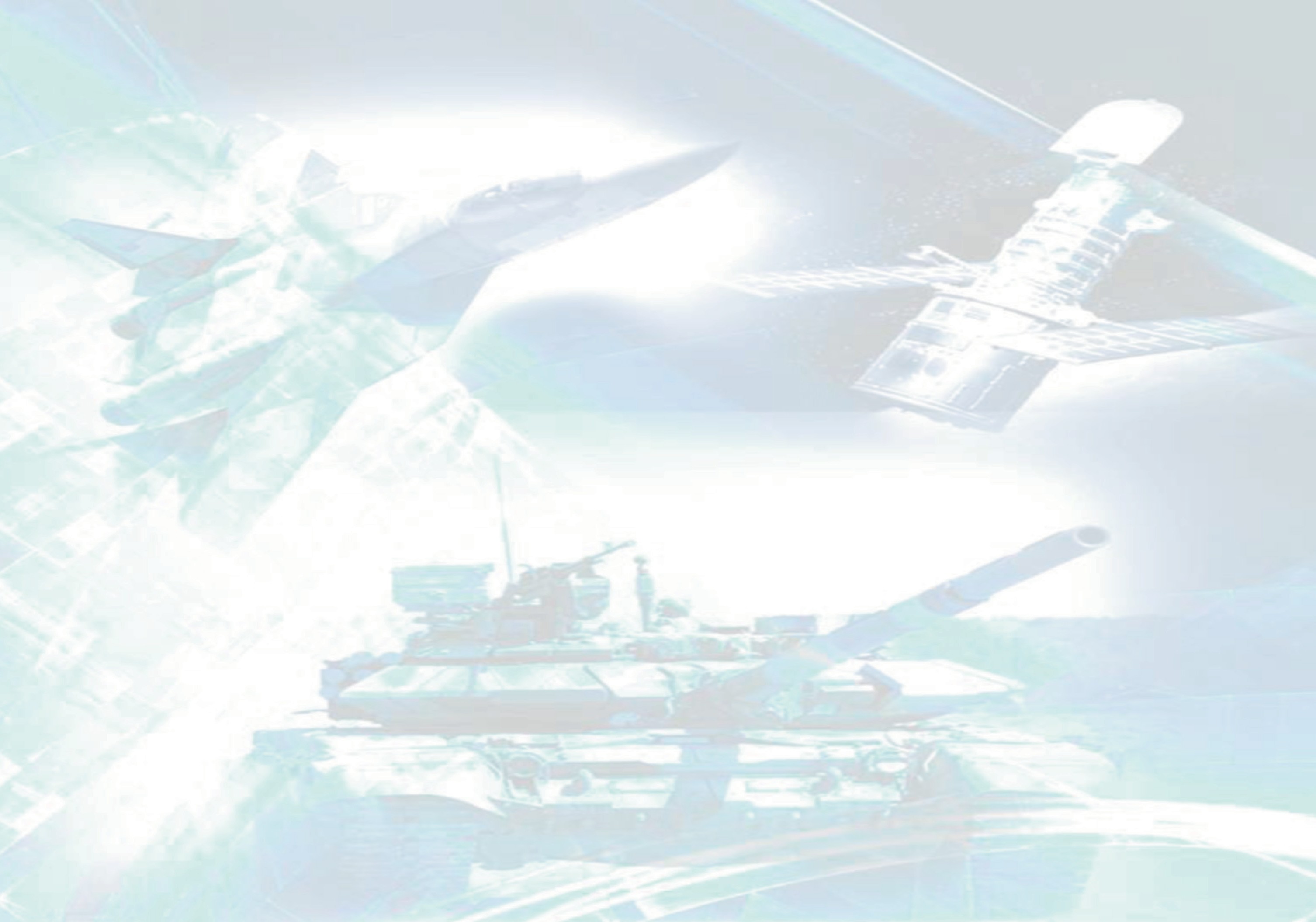 ДЛЯ ПОСТУПЛЕНИЯ  НА ВОЕННУЮ СЛУЖБУ
ПО КОНТРАКТУ
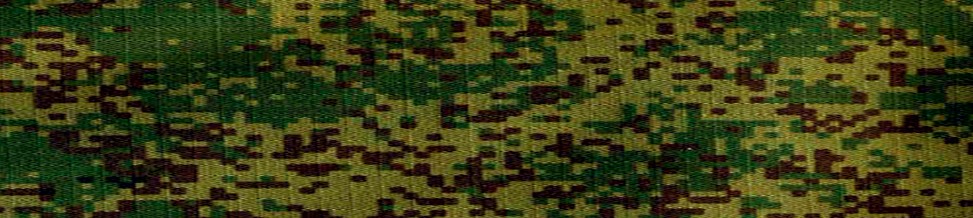 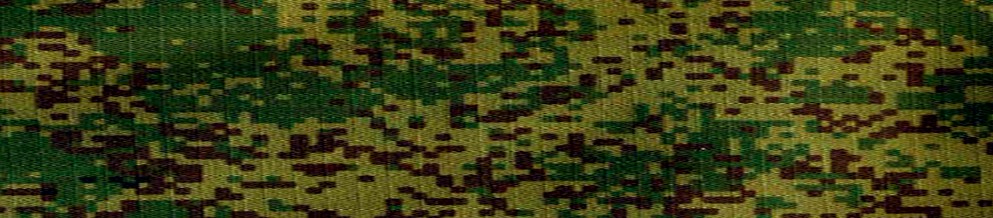 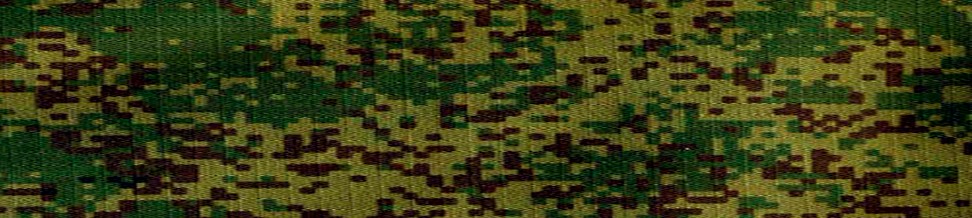 ДЕНЕЖНОЕ ДОВОЛЬСТВИЕ
ТРЕБОВАНИЯ К КАНДИДАТАМ
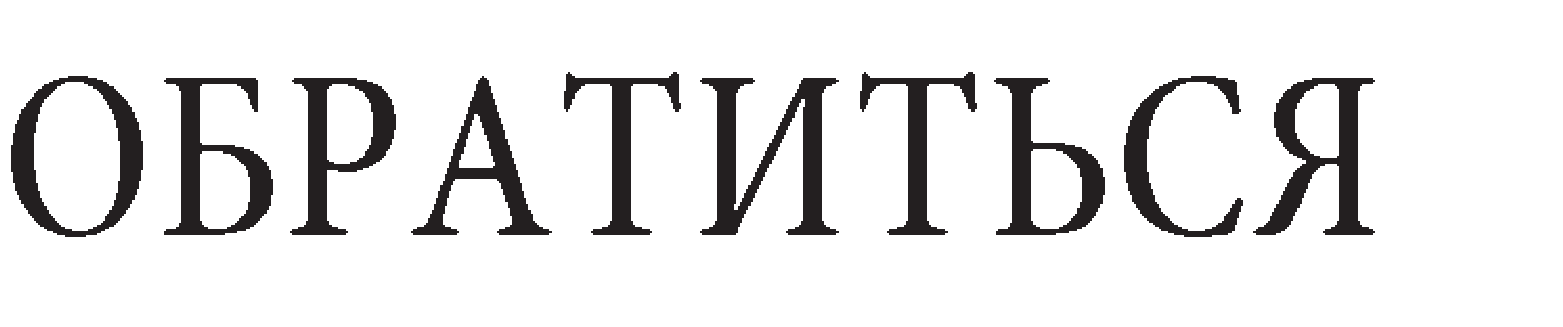 В УЧЕБНОМ ЦЕНТРЕ
возраст от 18 лет
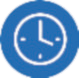 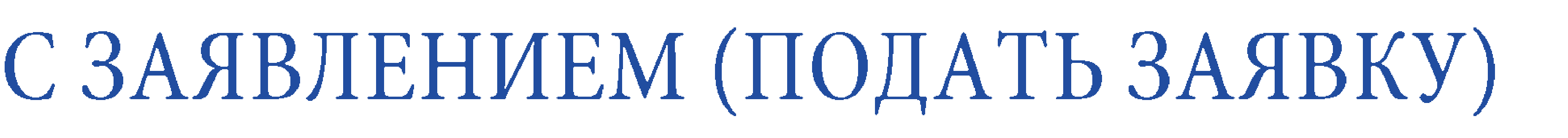 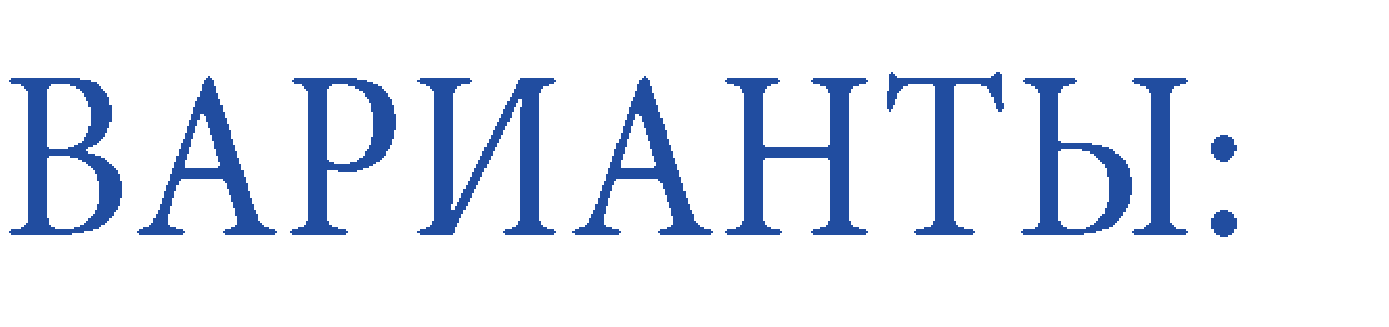 от 30 до 45 тыс. руб. в  месяц
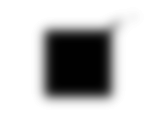 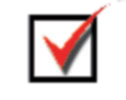 годен по состоянию здоровья
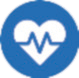 (в зависимости от
воинского звания,
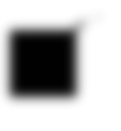 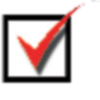 лично, почтовым отправлением,
по	телефону	в	пункт	отбора
должности и выслуги лет)
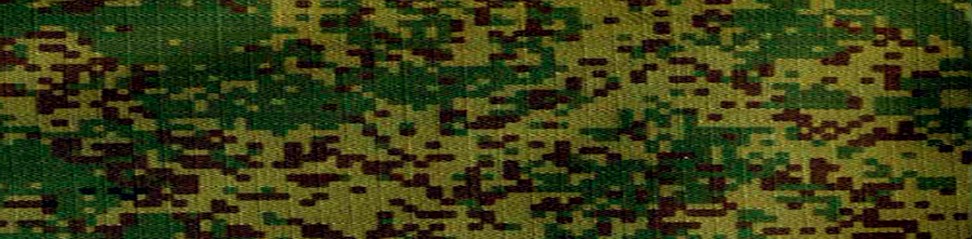 или военный комиссариат
через	личный	кабинет
ПЕРЕЧЕНЬ ДОКУМЕНТОВ
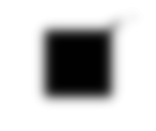 195 тыс. руб. единовременно  (при заключении контракта на срок от  года и более)
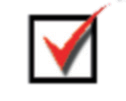 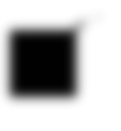 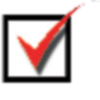 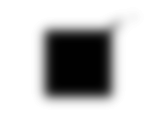 автобиография и анкета (форма на сайте)
www.contract.mil.ru
паспорт
военный билет (при наличии)
свидетельства о  браке  и  рождении
детей (при наличии)
документы об образовании
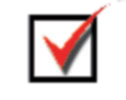 гражданина	на	официальном
сайте Минобороны России
lkg.mil.ru
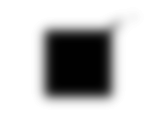 от 100 тыс. руб. единовременно
(региональная денежная выплата)
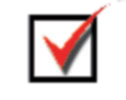 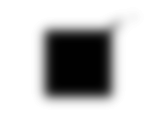 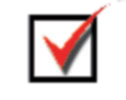 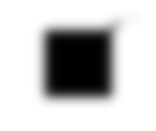 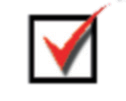 В ЗОНЕ
СПЕЦИАЛЬНОЙ ВОЕННОЙ ОПЕРАЦИИ
через
«Стать
электронный  добровольцем
сервис
или
едином
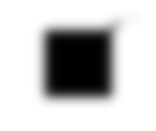 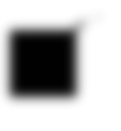 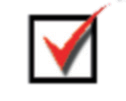 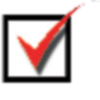 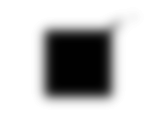 от 170 до 200 тыс. руб. в месяц
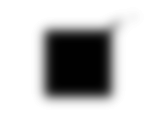 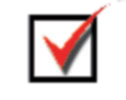 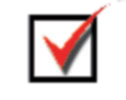 контрактником»	на
(в зависимости от
воинского звания,
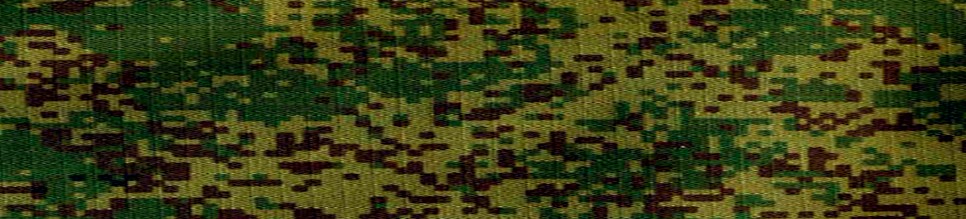 портале государственных услуг
gosuslugi.ru
должности и выслуги лет)
ПОРЯДОК ПОСТУПЛЕНИЯ
от 50 тыс. руб. до1 млн. руб.
(за уничтожение или захват вооружения  и военной техники противника)
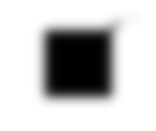 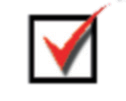 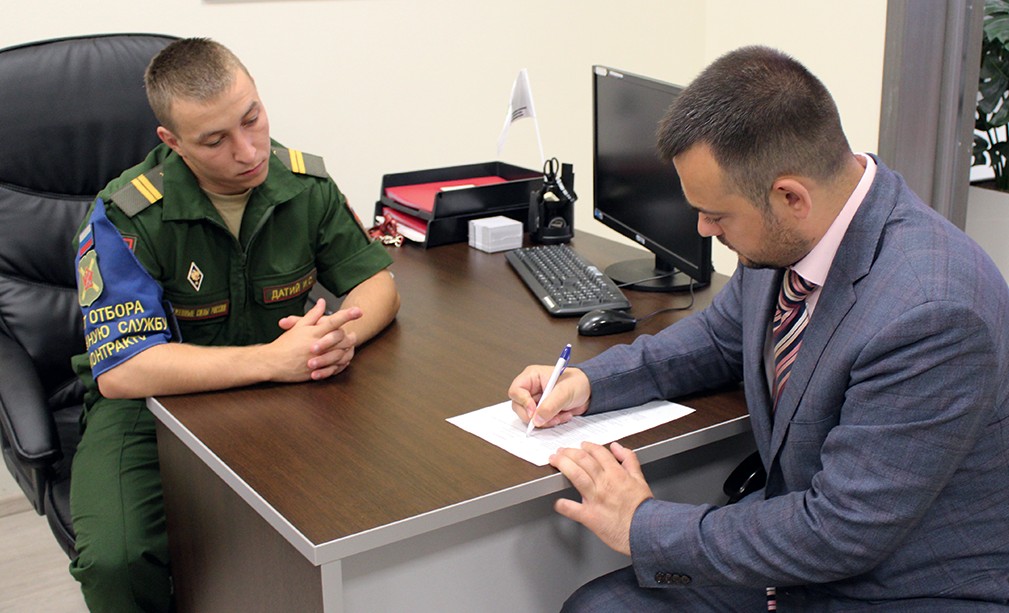 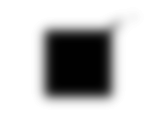 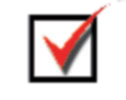 сдать документы в пункт отбора  или военный комиссариат
пройти собеседование с психологом
пройти медицинский осмотр
получить предписание и убыть к месту  службы
заключить контракт в воинской части
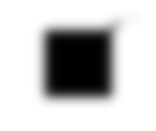 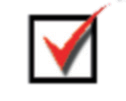 8 тыс. руб. ежедневно
(за участие в активных наступательных  действиях)
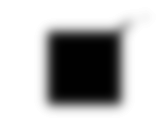 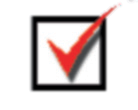 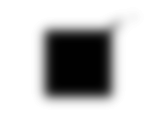 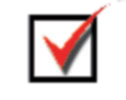 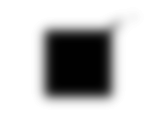 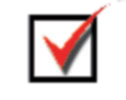 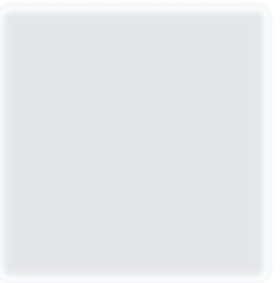 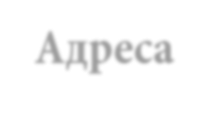 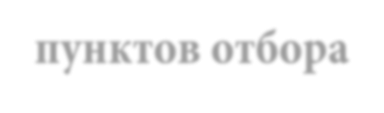 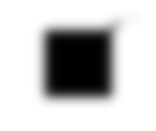 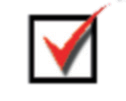 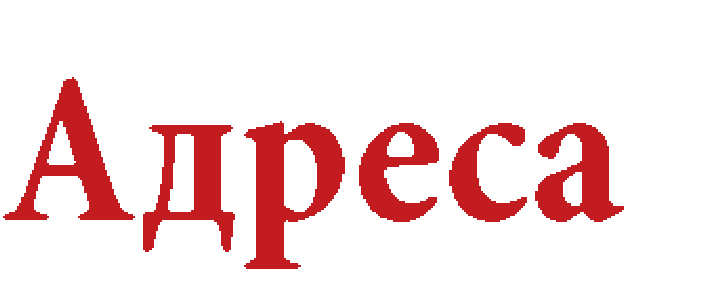 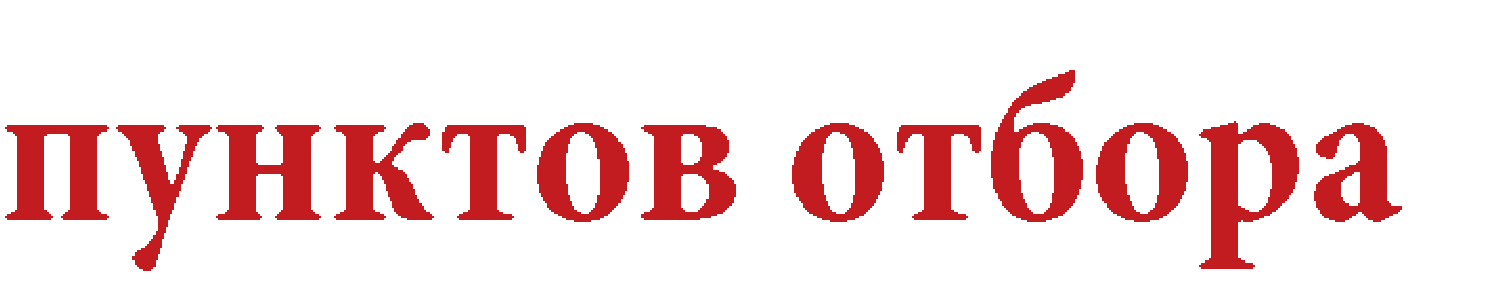 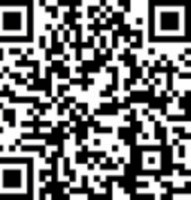 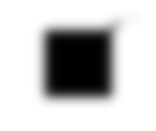 50 тыс. руб.
(за каждый километр продвижения в составе  штурмовыхотрядов)
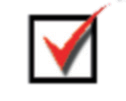 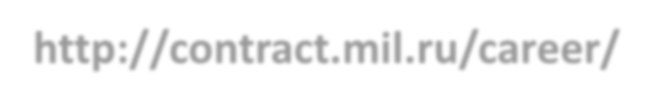 http://contract.mil.ru/career/  soldiering/conditions/  items_selection.htm
КОНТРАКТ ЗАКЛЮЧАЕТСЯ
на 1 год и более
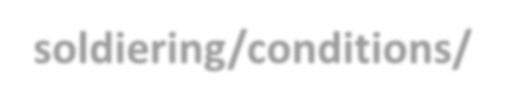 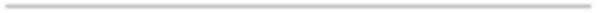 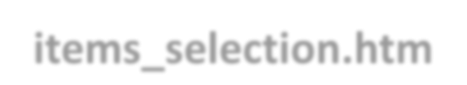